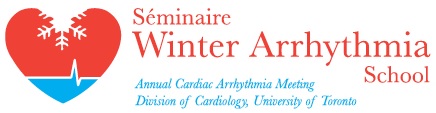 Guide on how to manage atrial fibrillation in the office
Tara O’Brien, MD, MSc,FRCPC
February 10, 2017
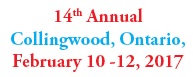 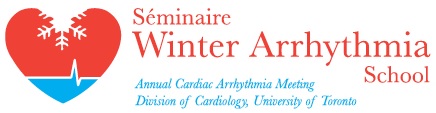 Guiding Principles
Does the patient have symptoms?
What are the patient’s vitals?
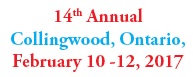 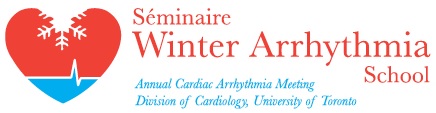 When to send to ED
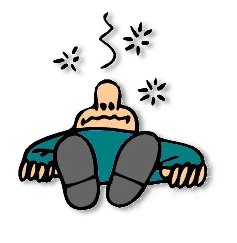 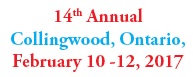 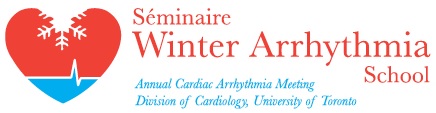 When to send to ED
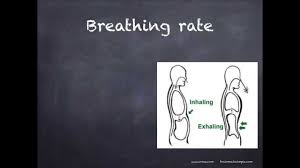 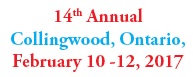 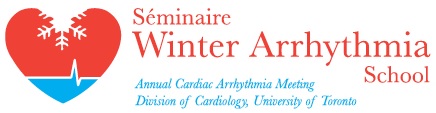 Does everyone with new afib need to go to the ED?
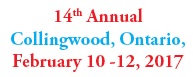 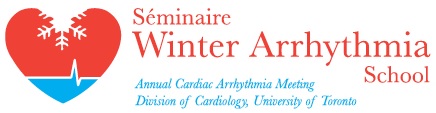 Approach
Everyone needs an EKG

Etiology (investigations)

   
Rate/rhythm control

Stroke prevention (anticoagulation)
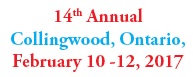 [Speaker Notes: Everyone needs an echo]
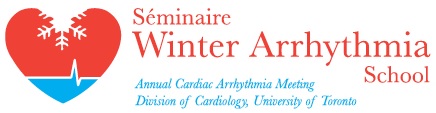 Case 1
75yr old man with history of HTN presents to the office with SOBOE for 6 weeks. No chest pain and no resting SOB.
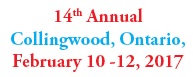 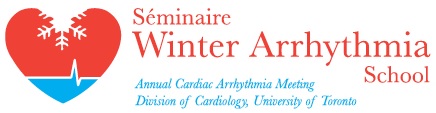 Case 1
On exam:

BP 150/80  HR 110 irreg irreg RR 16
Chest clear
JVP not elevated
Heart sounds normal
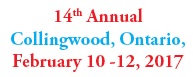 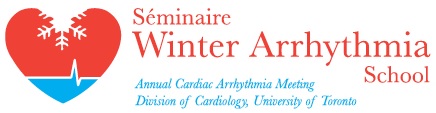 Step 1
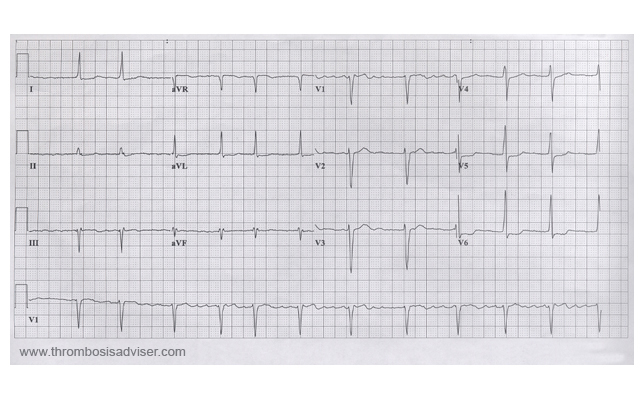 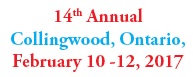 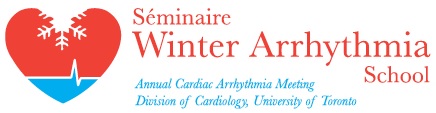 Step 2
Does this patient need to go to the ED?
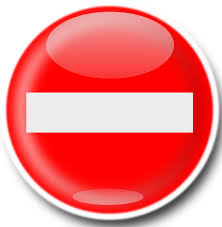 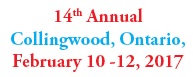 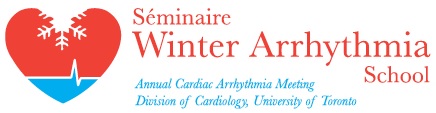 Case 1: How to manage
Rate control 
 target heart rate of <100
start on beta blocker or CCB
Assess risk for stroke
 CHADS-Vasc
Investigations
 Echo, bloodwork +/- holter
Follow up
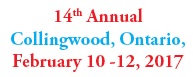 [Speaker Notes: Consider holter
Consider stress testing because of exertional symptoms]
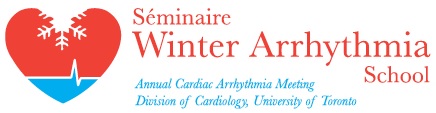 Case 2
30 yr old man who presents to the office with new palpitations that started 4 hours ago.

Otherwise asymptomatic

BP 140/80  HR 150 irreg irreg RR 16
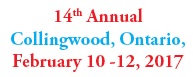 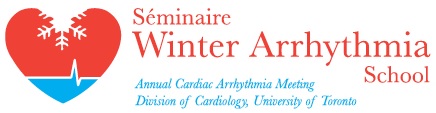 Case 2:
Does this patient need to go to ED?
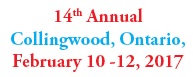 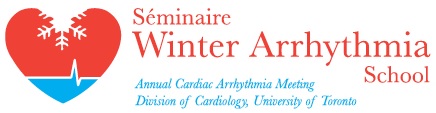 Case 2: What will you do
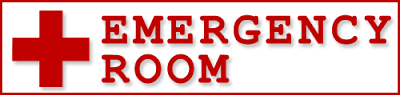 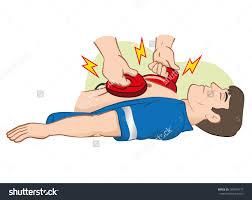 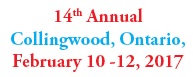 [Speaker Notes: High heart rate and cardioversion]
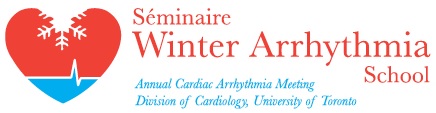 Case 3
60 year old man with incidental finding of irregular hear beat on physical exam. He denies palpitations, CP, SOB, syncope.
Otherwise healthy
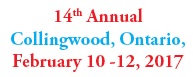 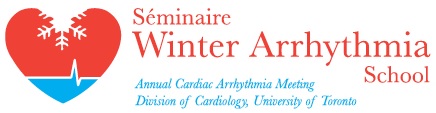 Case 3
Physical Exam
       On exam
       HR 70 irregular BP 130/80
       Chest clear
       JVP not elevated
       Heart sounds normal, no murmurs
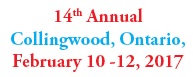 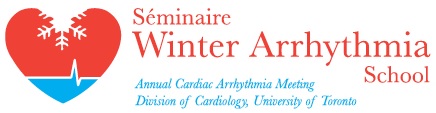 Case 3: EKG
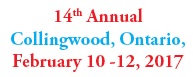 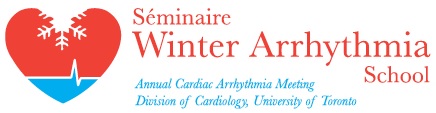 Case 3: How to manage
Rate control?
 not needed as HR<100
Anticoagulation?
 not immediately (unless thinking about cardioversion)
Investigations?
 echo, holter, bloodwork
Longterm management
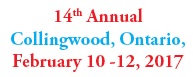 [Speaker Notes: No need for rate control  as heart rate < 100
Anticoagulation – no unless planning to cardiovert
Needs echo, bloodwork +/- holter
Atrial flutter – refer to EP as ablation very successful]
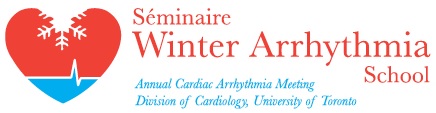 Case 4
Patient went to ED with new SOB and leg swelling and found to be in afib. Trop negative. Discharged on bisoprolol 2.5 mg daily.
The patients sees you in the office and is SOB with minimal exertion. No chest pain. He also has increasing leg edema.
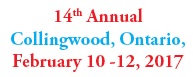 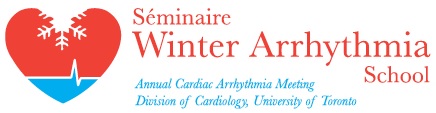 Case 4
BP 140/85 HR 115 irregular RR 20 O2 sat 95%
Chest creps at bases
JVP elevated 5cm ASA
2+ edema
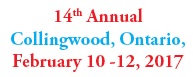 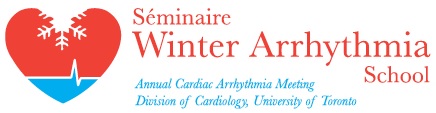 Case 4: Does this patient need to go to ED?
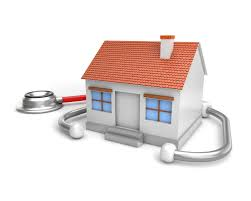 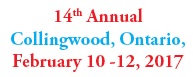 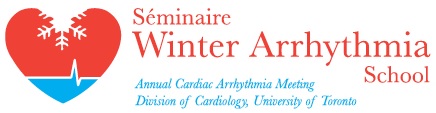 Case 4
1. Uncontrolled afib

2. Congestive heart failure
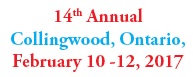 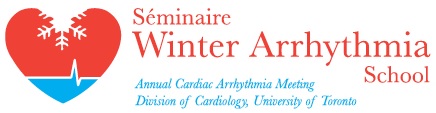 Case 4
Rate control
Anticoagulation
Volume overload
Investigations
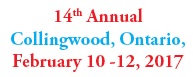 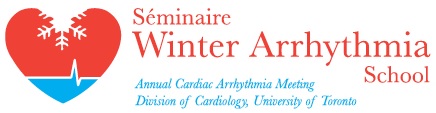 Case 4
In 1 week – much improved with decrease in SOB and heart rate is 95
Weight has decreased
Echo shows dilated LV with regional wall motion abnormalities – EF 30%
Next steps?
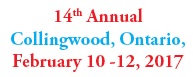 [Speaker Notes: Ace inhibitore
Assessment for CAD
Cardiology consult]
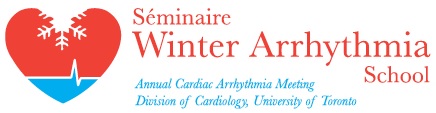 Case 5
75yr old woman with known aortic stenosis who presents with some new mild SOB.

On exam:
   BP 143/80  HR 104  RR 20 O2 at 96%
   chest clear
   CVS  JVP not elevated
    aortic stenosis murmur
EKG confirms afib
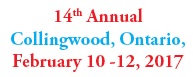 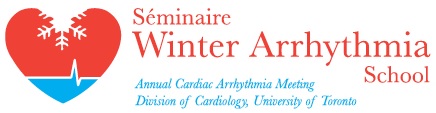 Case 5
Why does she have afib?

Rate control?

Stroke prevention
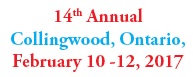 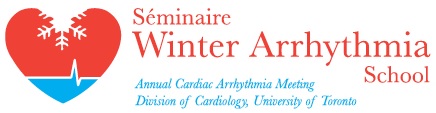 Case 5
Given the aortic stenosis which anticoagulant would you choose?

     1. Warfarin
      2. New oral anticoagulant
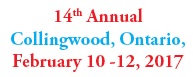 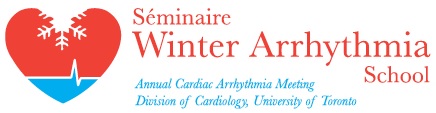 Case 5
Which type of valvular heart disease can you not use OACs?
Mechanical valves
Mitral stenosis (moderate to severe)
Rheumatic mitral stenosis
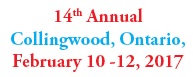 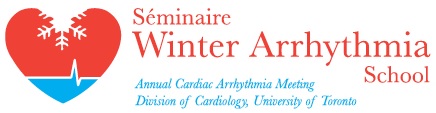 Summary
Symptoms
Signs
YES   →      ED
Unstable →   ED
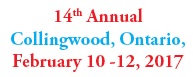 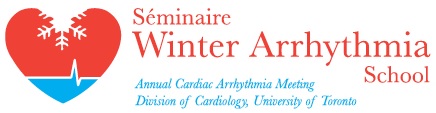 Questions
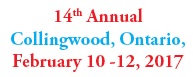